7色 Rainbow
           海餃七號
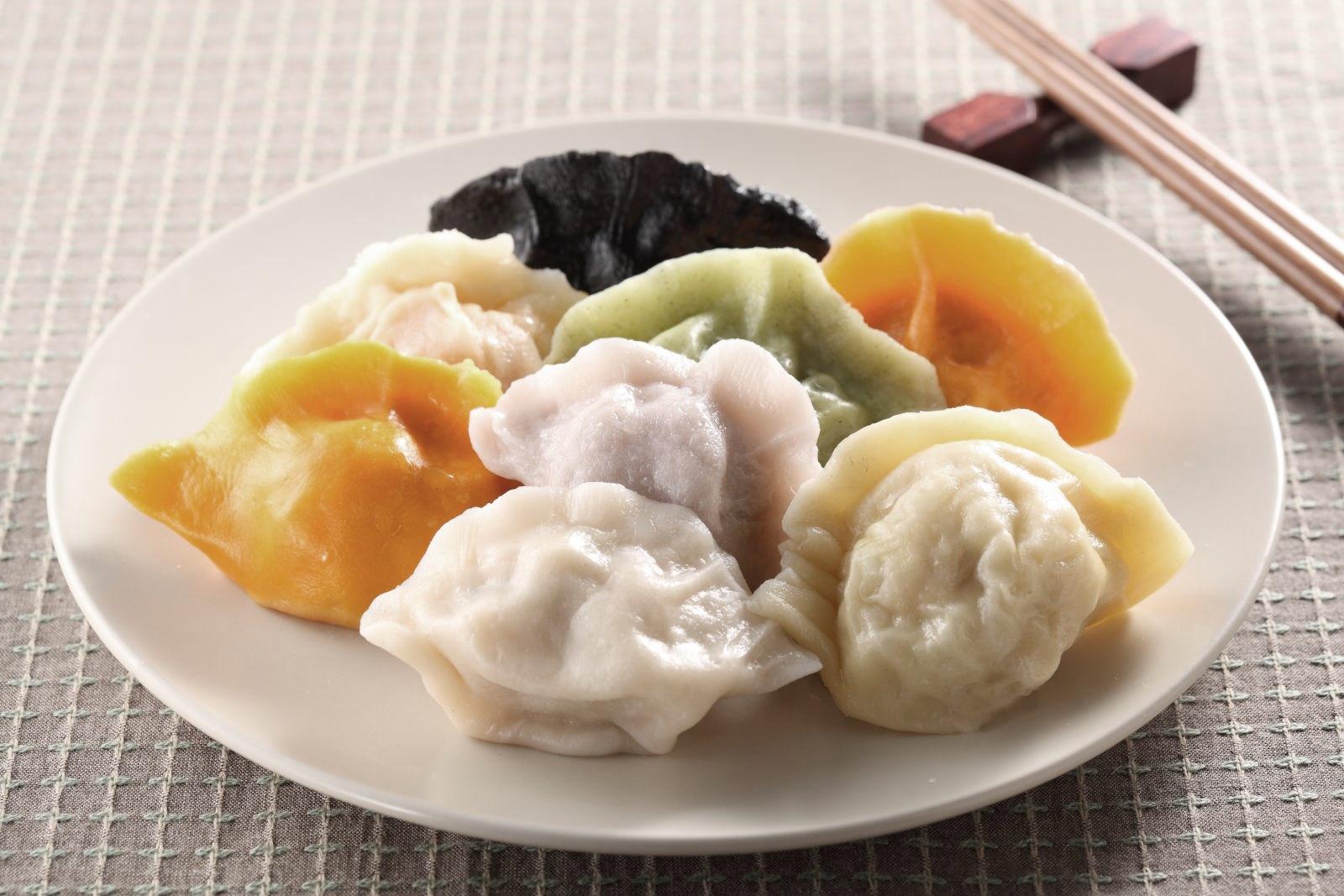 學　　校：樹德科技大學
科　　系：企業管理系
指導老師：李◎萍 老師
組　　員：郭◎淵　林◎涓　王◎晶
　　　　　蔡◎音　廖◎宜
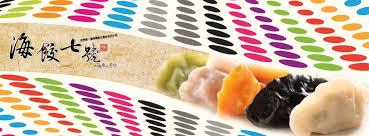 大綱
 發想動機 
 行銷規劃
 產品特色                        產品介紹
 市場分析-STP
 競爭策略
　SWOT分析
 五力分析
 行銷方案
 顧客關係CRM
 經營規劃
 財務規劃
 未來藍圖
 結論建議
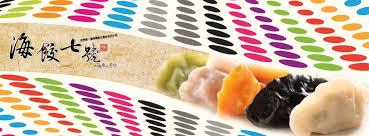 發想動機
水餃店好多家喔！
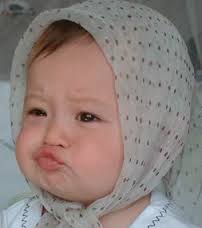 口味好少欸．．
菜單好不吸引人喔！
店面好枯燥乏味－.－
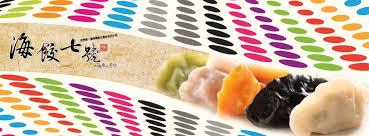 發想動機
你吃膩了白色傳統水餃嗎?
白
白
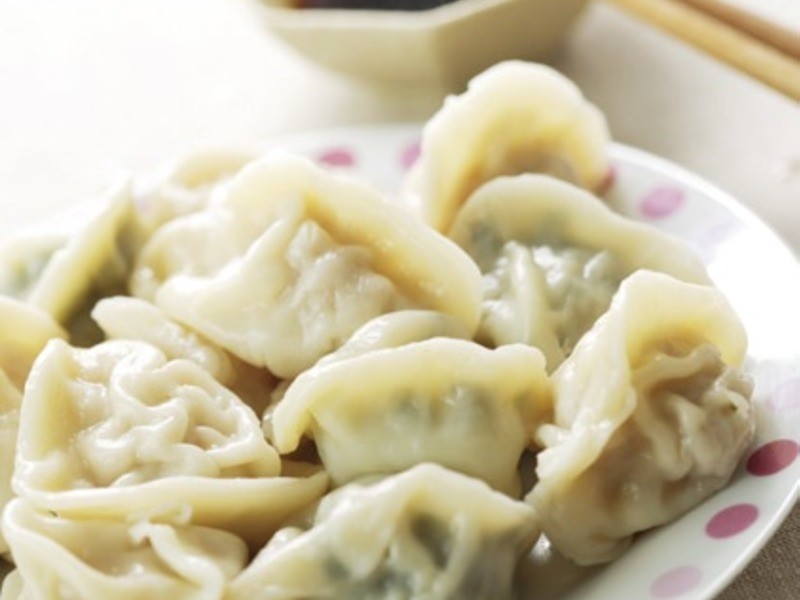 你以為水餃只能包韭菜、高麗菜？
你以為水餃都是白色？
白
又白
白
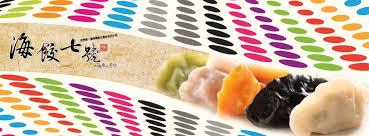 那就…
「海餃七號」讓水餃穿上新衣，用創意顛覆傳統創造出七彩繽紛的水餃，更與影視文化結合將產品另取名號。成為最有個性的餐飲品牌。
落伍啦!
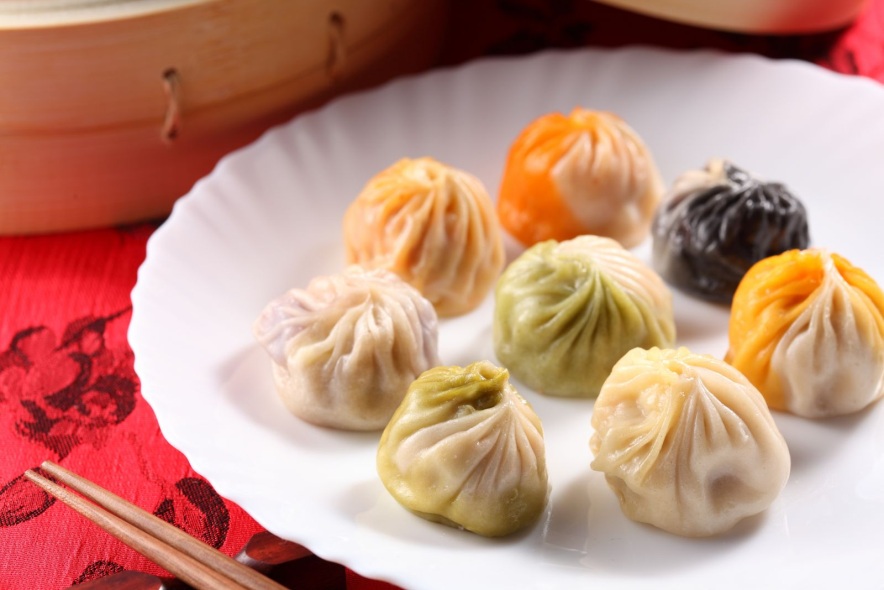 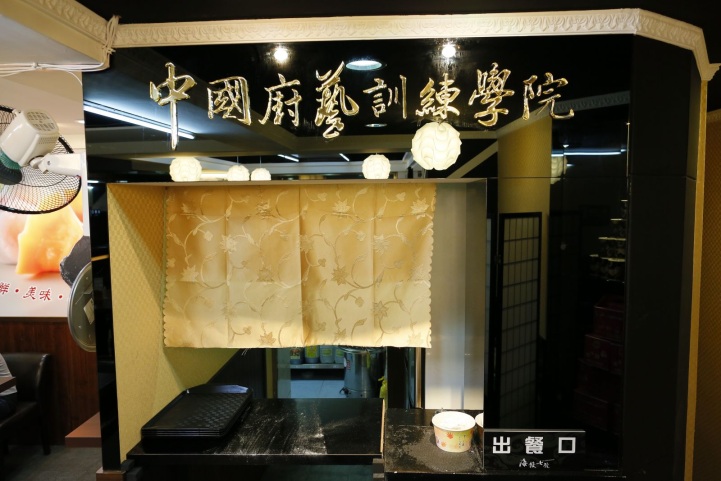 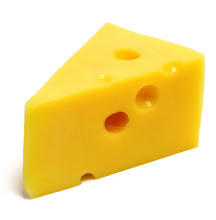 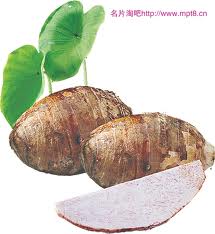 =

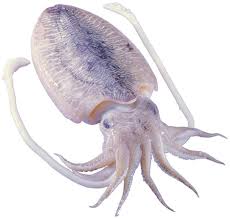 =
墨魚、起司、芋頭
海餃七號

電影名稱諧音
菜單、裝潢都是電影為主
意想不到的食材
第一間主題式餐廳
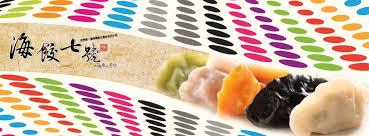 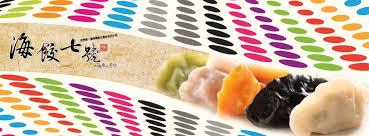 行銷規劃
創業主因
  創業主因
KUSO
風格
MOVIE
電影
IDEA創意
MONEY
吸金
customer
消費者
未來發展性高
創意水餃+電影+KUSO+裝潢風格=創新料理
食品市場大
傳統北方、西方料理、多元創意料理
消費者多
當地上班族、小資男女最佳外食新選擇。
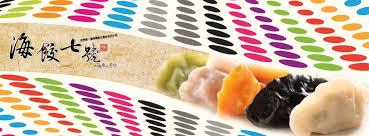 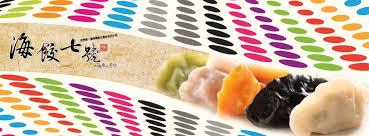 行銷規劃
創新發想
  創新發想
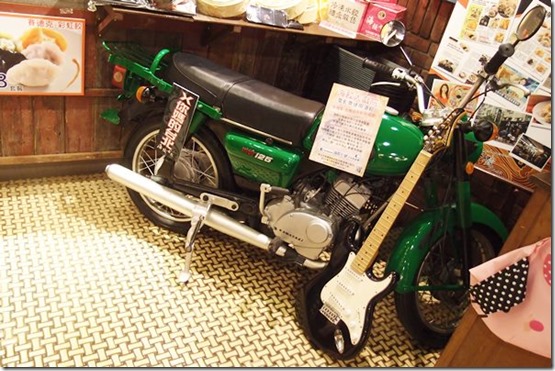 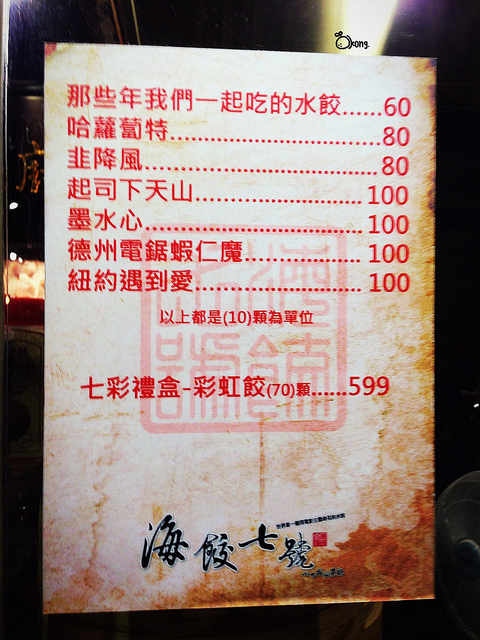 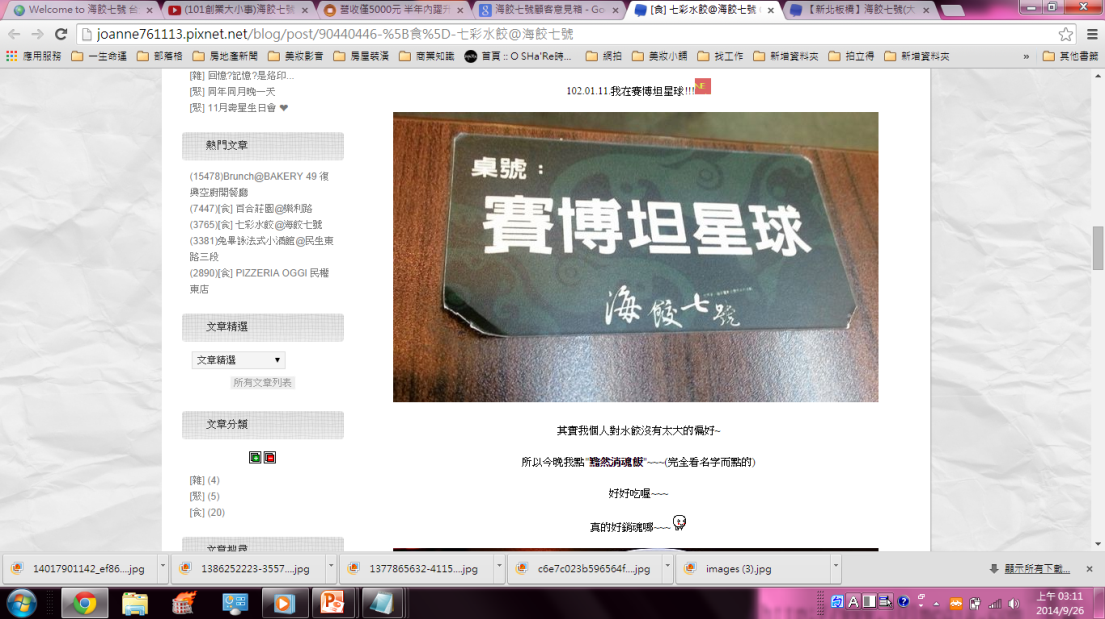 放上《海角七號》電影裡阿嘉的摩托車
裝潢以電影場景為主
水餃菜單跟桌號都是電影名稱
顧客的意見箱變化成郵筒
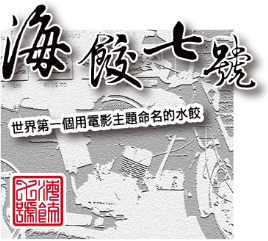 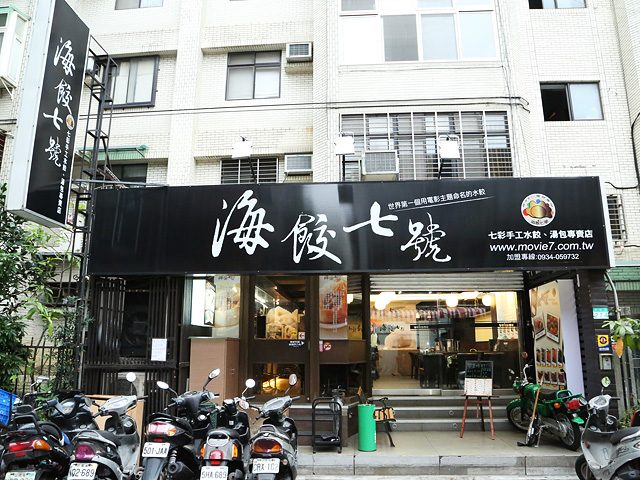 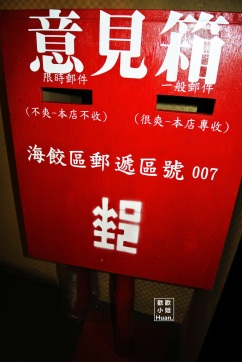 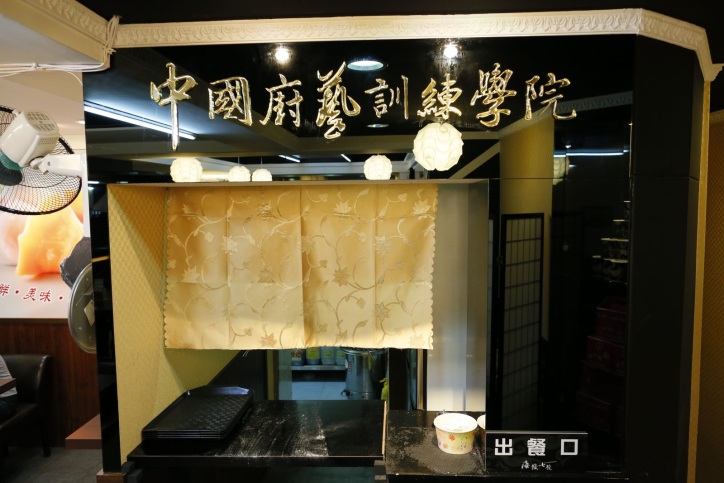 成為另類的
觀光景點
廚房以食神電影的「中國廚藝訓練學院」！
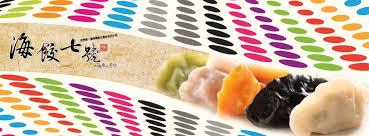 產品特色
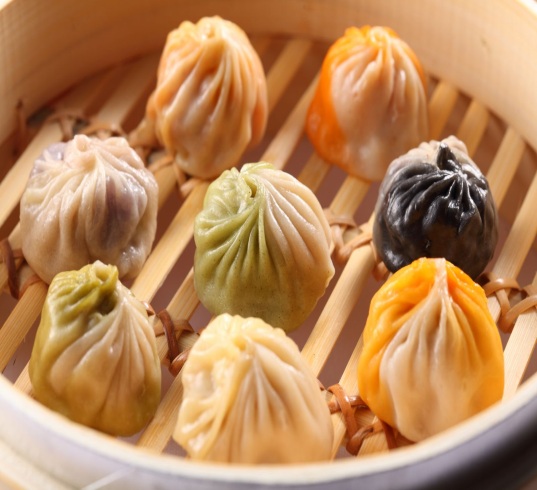  創意中式麵點餐廳，藉由創意水餃與電影做結合，在產品上有著一般傳統麵食的道地，及年輕人KUSO創新的能力，整間店充滿著電影風格，讓水餃、湯包類麵食不只是中年人的偏愛，年輕族群也會愛上『海餃七號』！
純手工
：我要世界末日和機械公敵
：總共２５０元！
：什麼兩部電影只要$250!!?
：別懷疑！
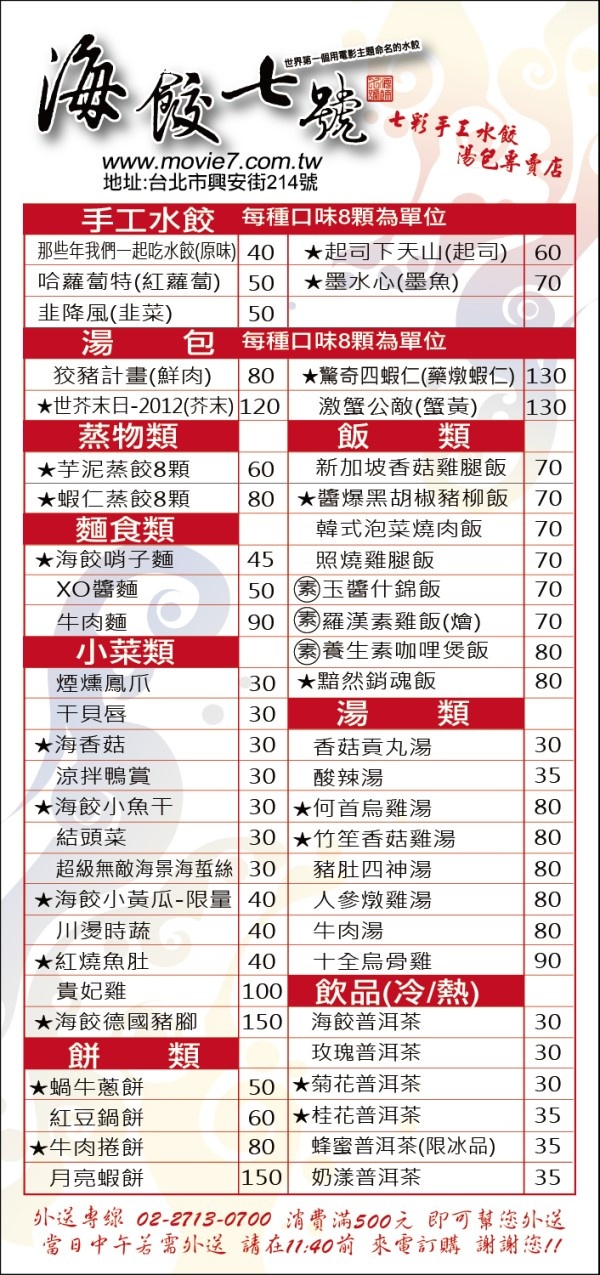 原來是菜單！發揮創意，把電影名稱用諧音，融入菜單
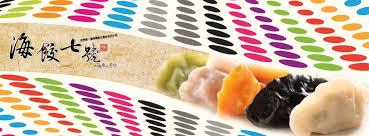 產品介紹
女生最愛
起司水餃
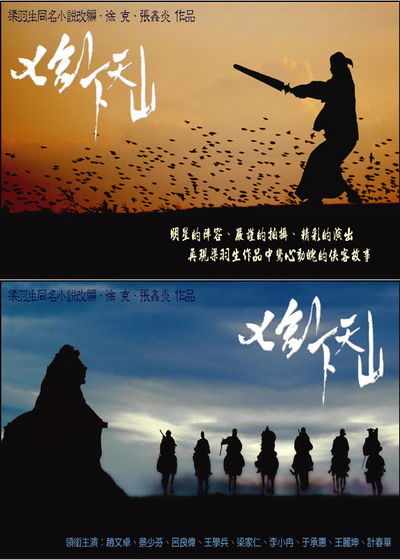 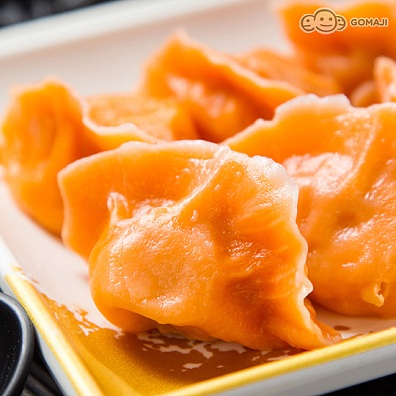 諧音：起司下天山
電影 - 七劍下天山
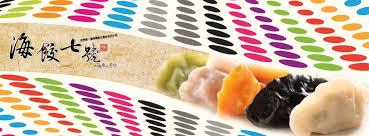 產品介紹
重口味
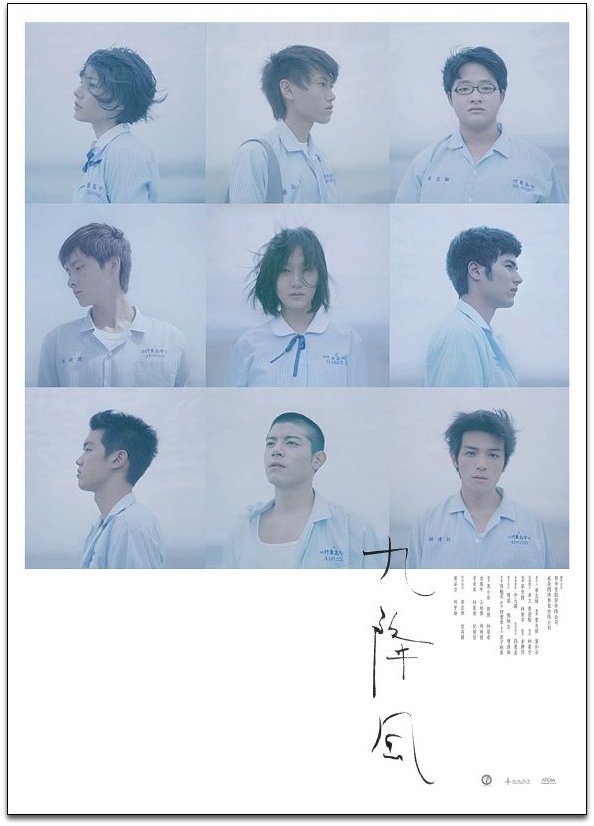 韭菜水餃
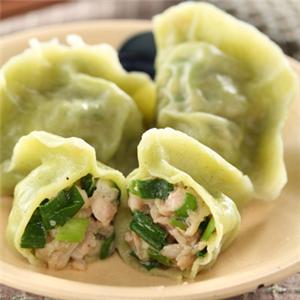 電影 - 九降風
諧音：韭降風
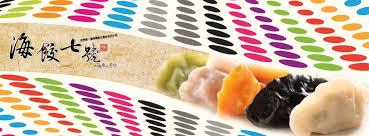 產品介紹
 像菱角形
芹菜墨魚水餃
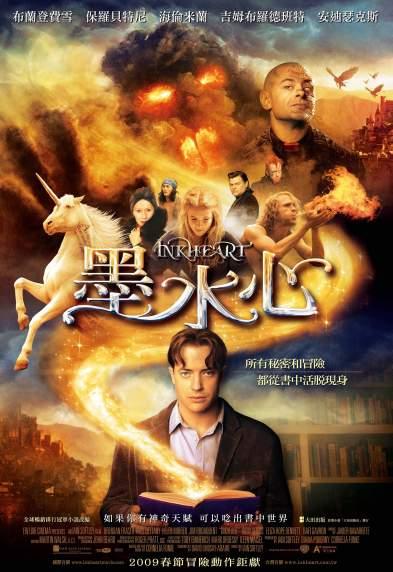 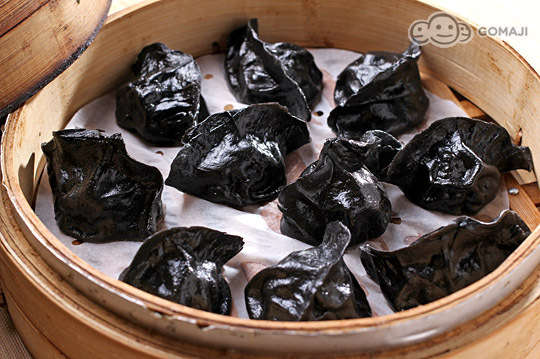 墨水心
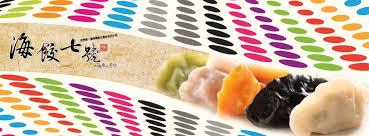 產品介紹
 甜蜜蜜滋味
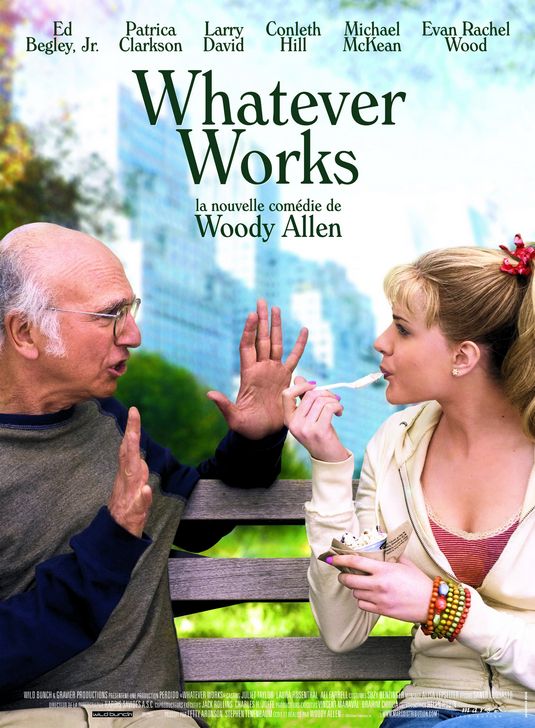 芋頭水餃
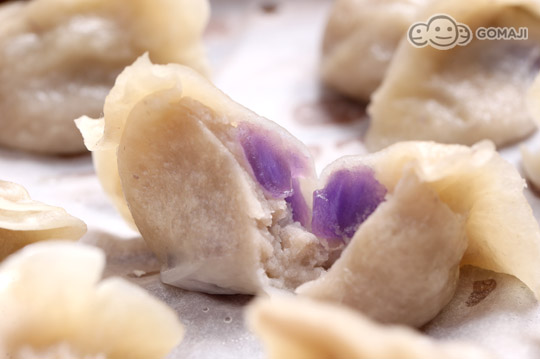 電影 -  紐約遇到愛
諧音：紐約芋到愛
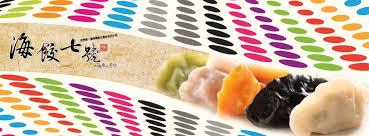 產品介紹
 小孩也愛吃
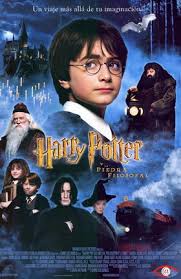 紅蘿蔔水餃
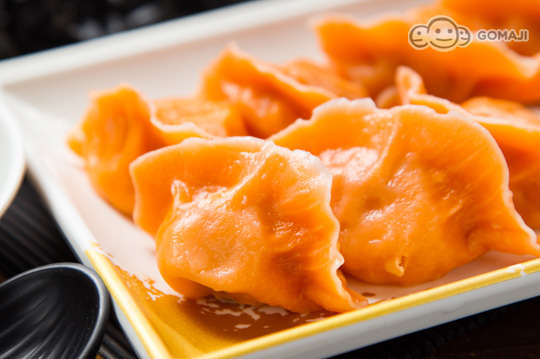 電影 - 哈利波特
諧音：哈蘿蔔特
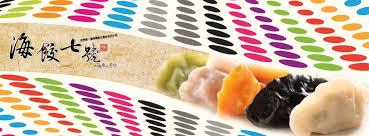 創意十足
七彩水餃
在
進
化
「雙色湯包」
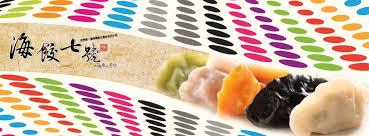 產品介紹
 爆漿湯包
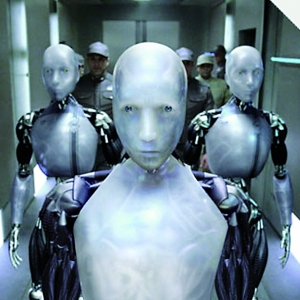 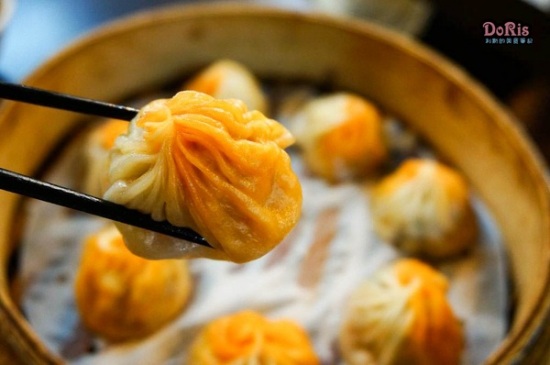 激蟹公敵
起司蟹黃湯包
機械公敵
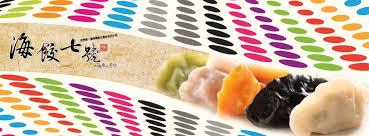 產品介紹
 辣到流淚
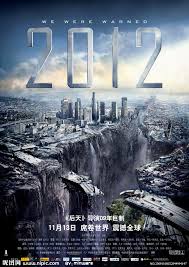 芥末水餃
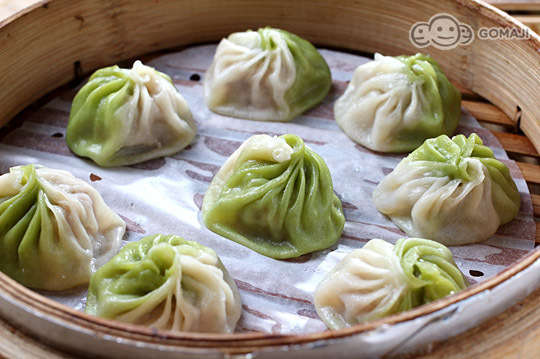 諧音 ：世芥末日
電影 - 世界末日
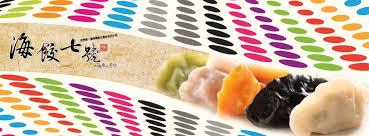 市場分析
  競爭策略
WIN
WIN
WIN
WIN
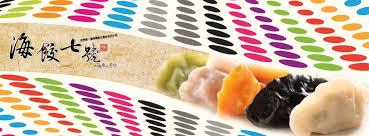 市場分析
  STP
23
歲

55
歲
市場區隔
15歲~22歲
~
56歲~85歲
產品定位
「用創意取勝傳統」打造電影主題水餃餐廳，用七種意想不到的食材研發出不同口味的水餃，成為全世界第一個用電影命名的彩色水餃。結合吃與觀光，吸引嘗鮮新顧客和抓住老顧客的胃。
目標客群
青少族群、上班族、中年族群、觀光客
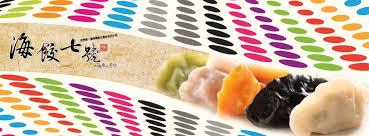 市場分析
  4P
產品:
定價:
高麗菜水餃 4元/顆
韭菜、蘿蔔水餃 60元/10顆
起司水餃 70元/10顆
蟹黃、蝦仁、芥末水餃130元/8顆
全台第一家以電影命名的水餃
KUSO創意，色彩繽紛、選擇多元化
不同顏色外觀，有不同內餡口味
另類口味，像起司、墨魚、芋頭
新聞採訪、部落客
網路、實體店面
推廣:
通路:
Ｔ
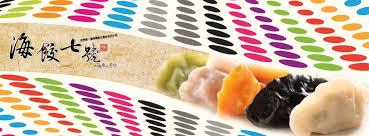 SWOT分析
創意取勝(S)
藉由加盟打響名號(W)
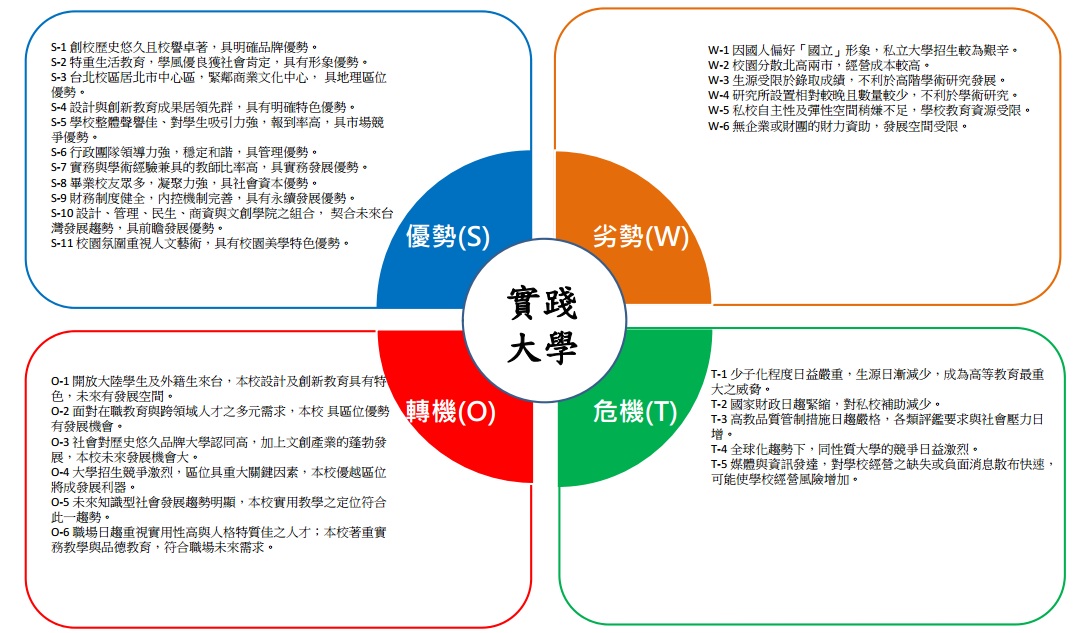 １.用創意將傳統水餃改良重新包裝
２.在內餡加入日常常吃的食材，研發出 
   七種獨特口味。
３.世界第一個用電影主題命名水餃
   也運用巧思將電影「食神」
   場景搬進店內。
４.創意配料，不易被取代
１.店面座位不多，翻桌率低
２.定價偏高
３.人才技術培養，人力成本高
 　 ４.目前只有台北一家店，在其
        它縣市知名度低
獨特配料，不怕模仿(T)
KUSO吸金(O)
１.人們愛嘗鮮的心態
２.店面裝潢吸金
３.藉由熱門電影，打響名號
４.網路、電視、新聞專訪
５.當地上班族、小資男女最佳外食新選擇
１.同業競爭多
２.原物料價格上漲
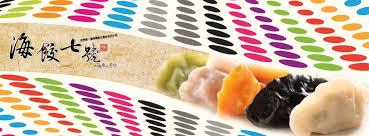 五力分析
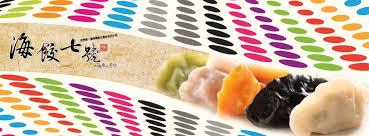 五力分析
  5W2H
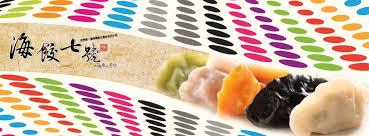 五力分析
  5W2H
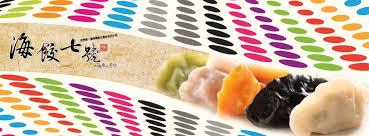 行銷方案
宣傳平台
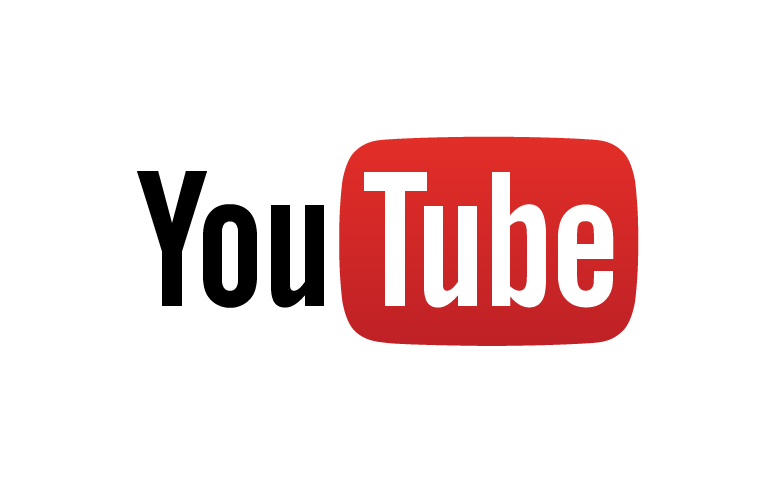 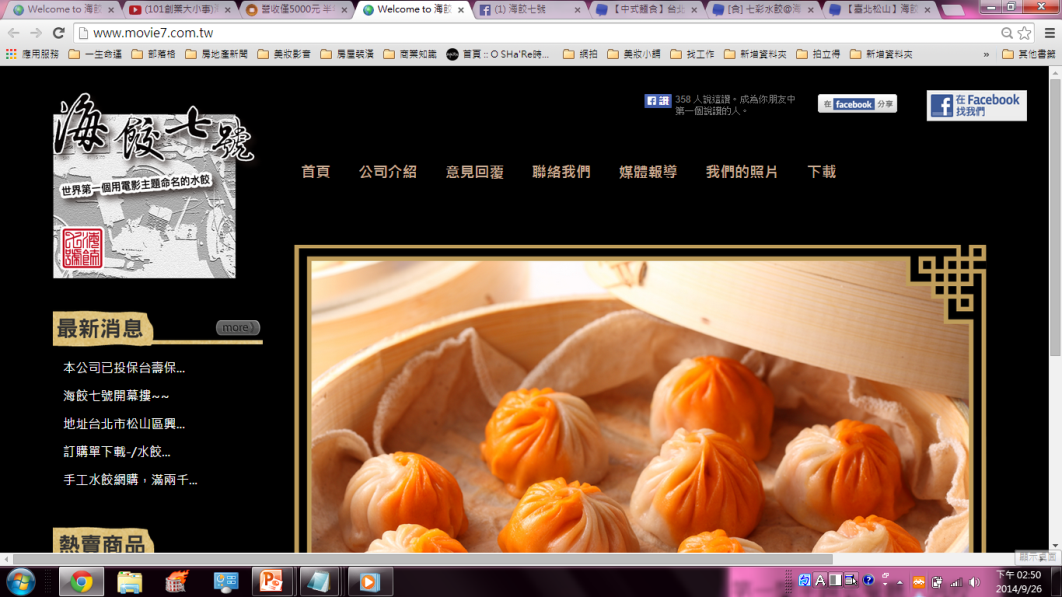 官網
 FB專業
實體店面
網路店面
手機APP
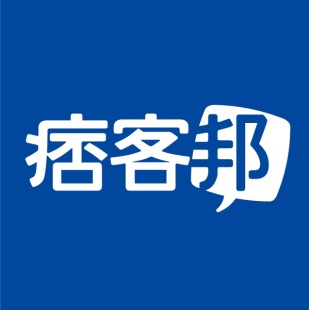 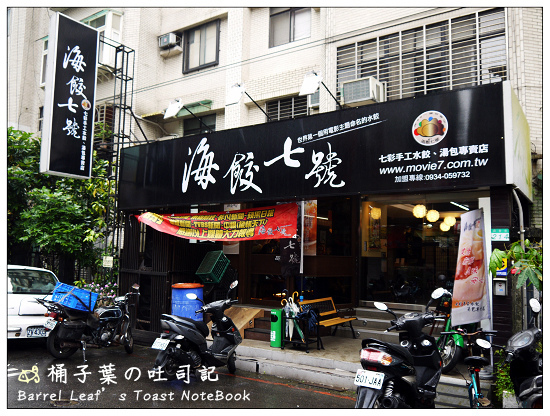 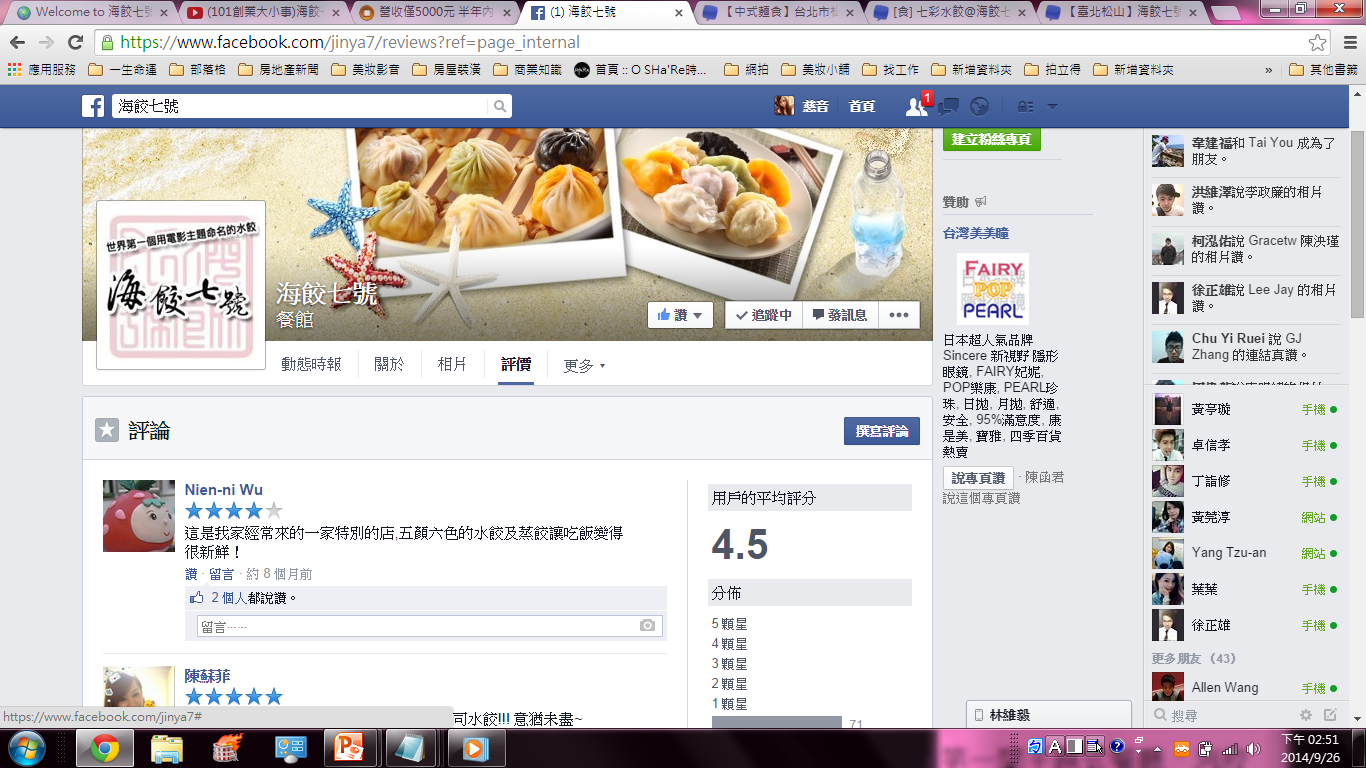 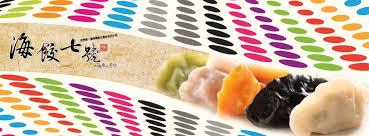 行銷方案
 手機APP
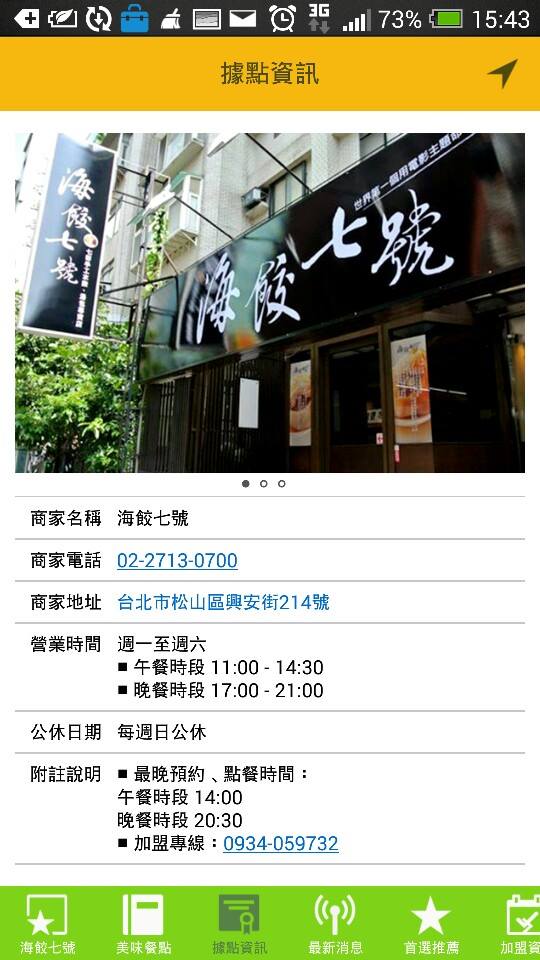 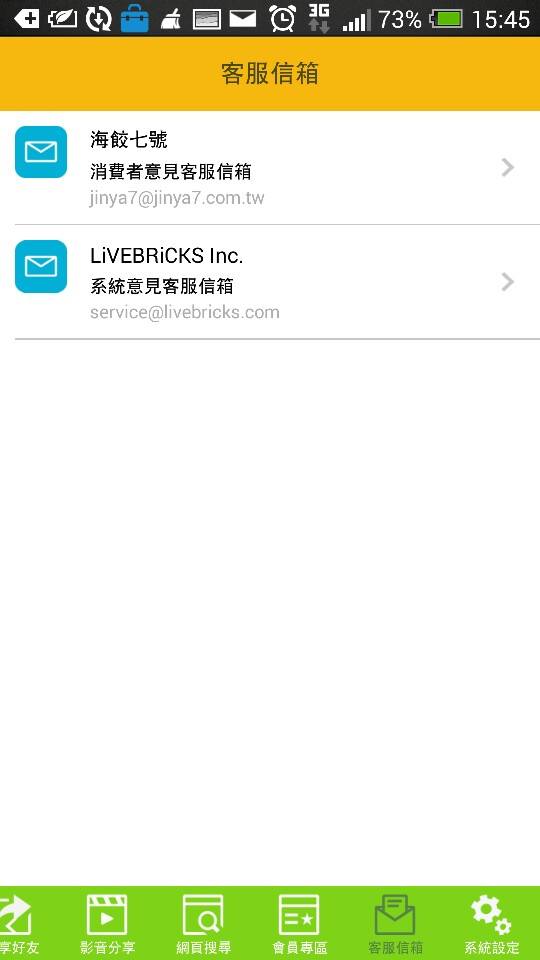 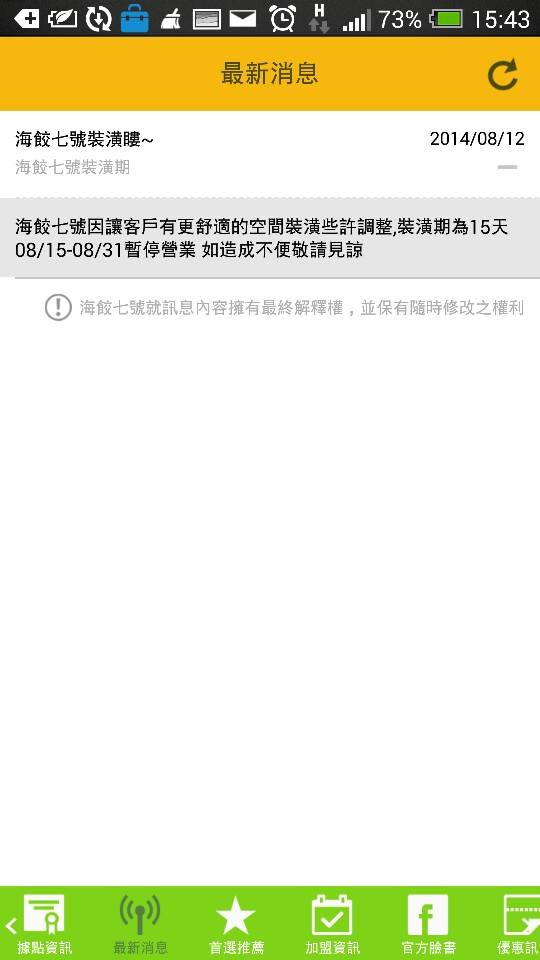 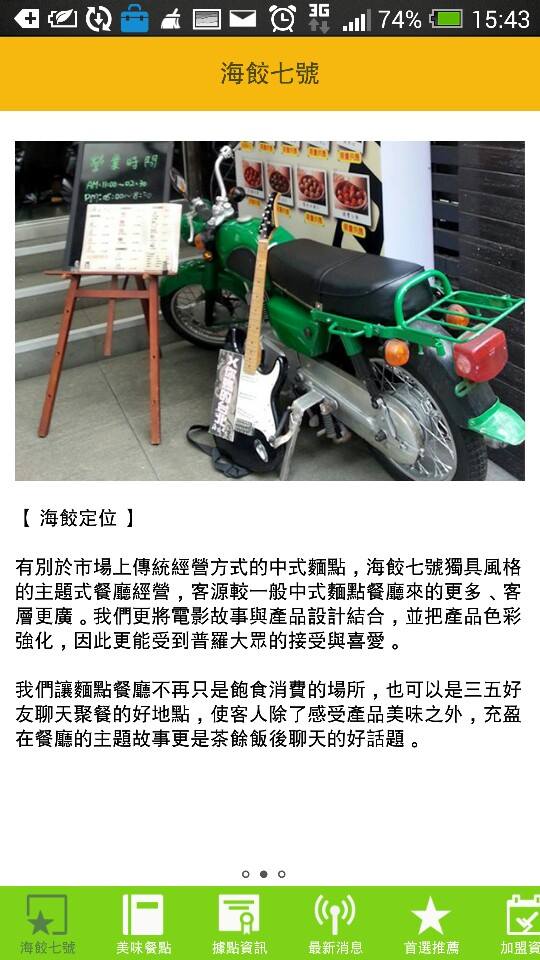 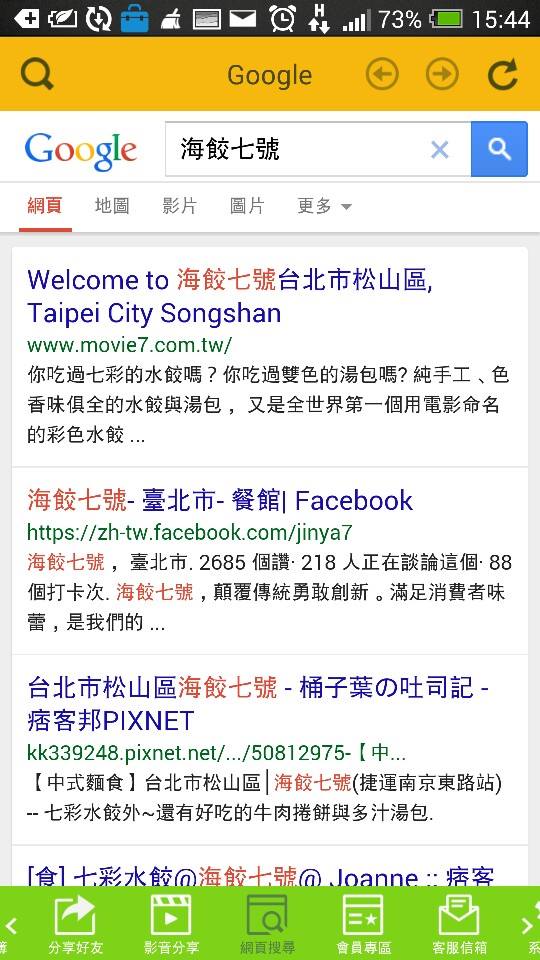 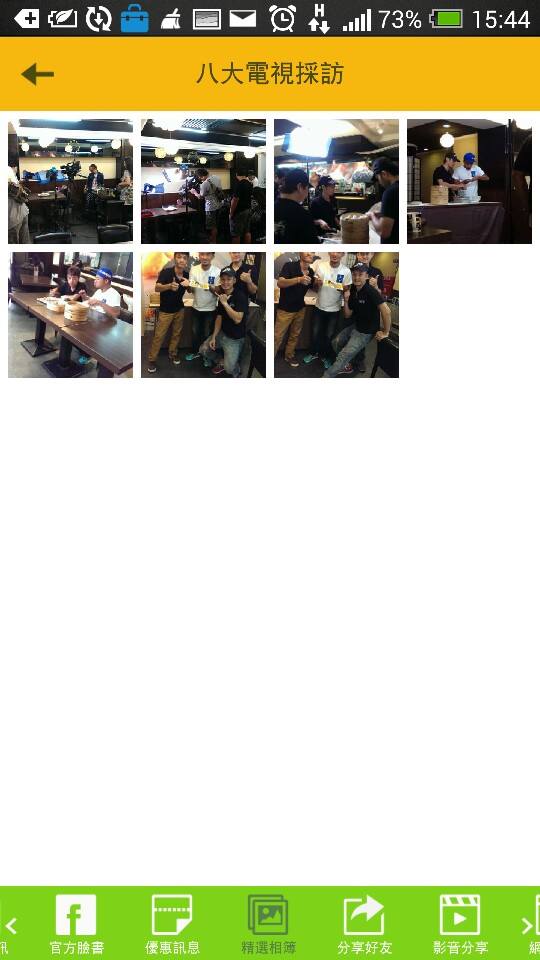 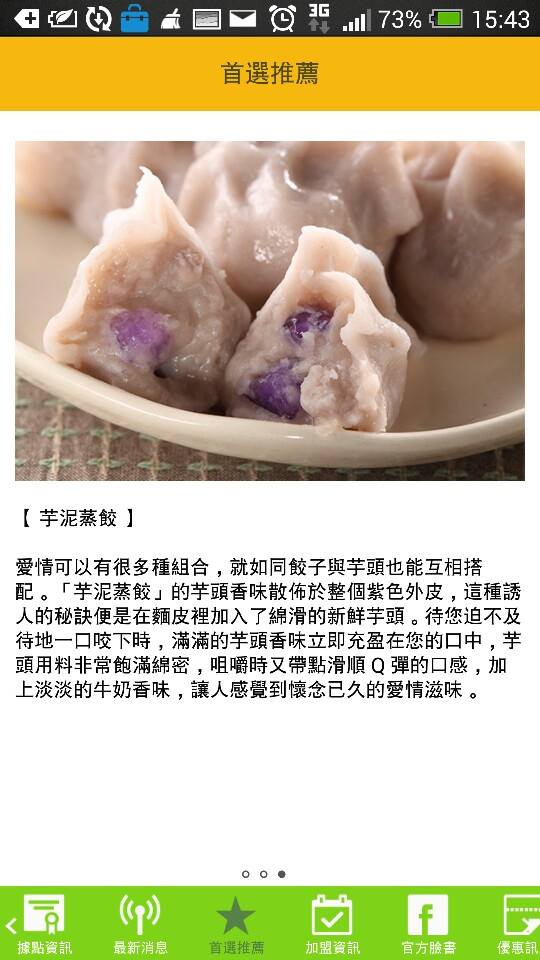 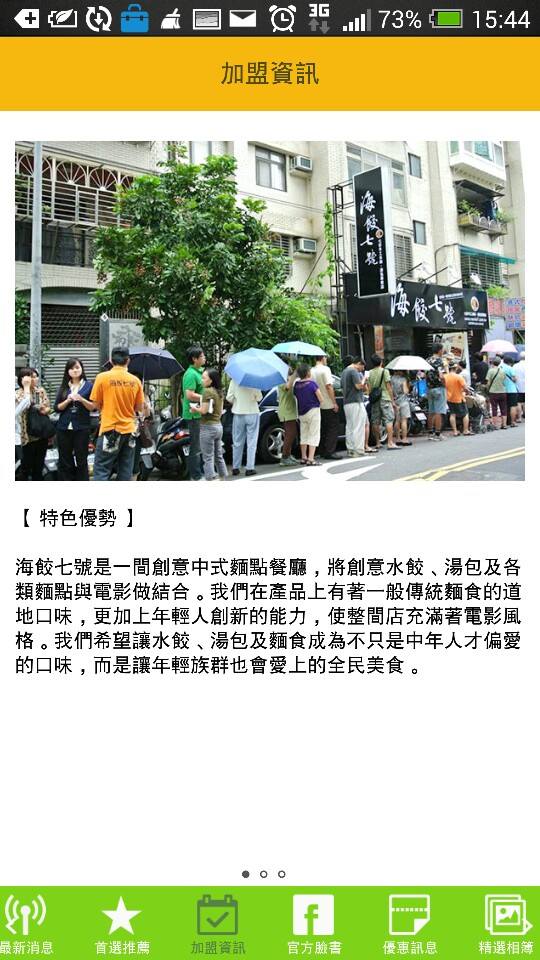 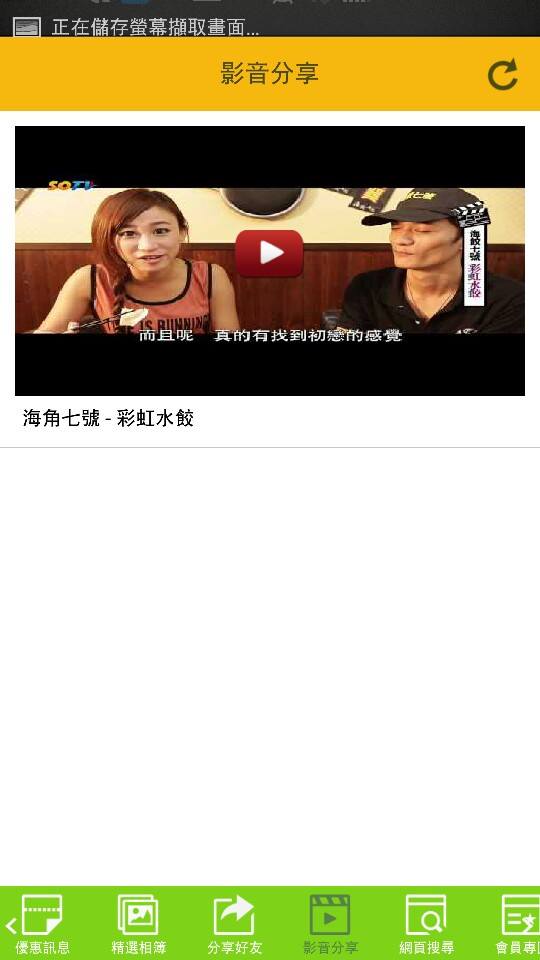 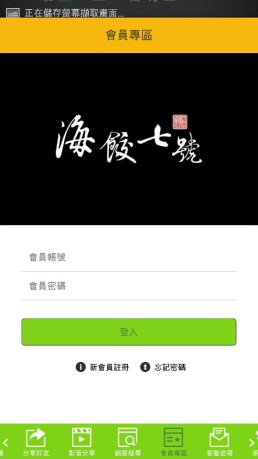 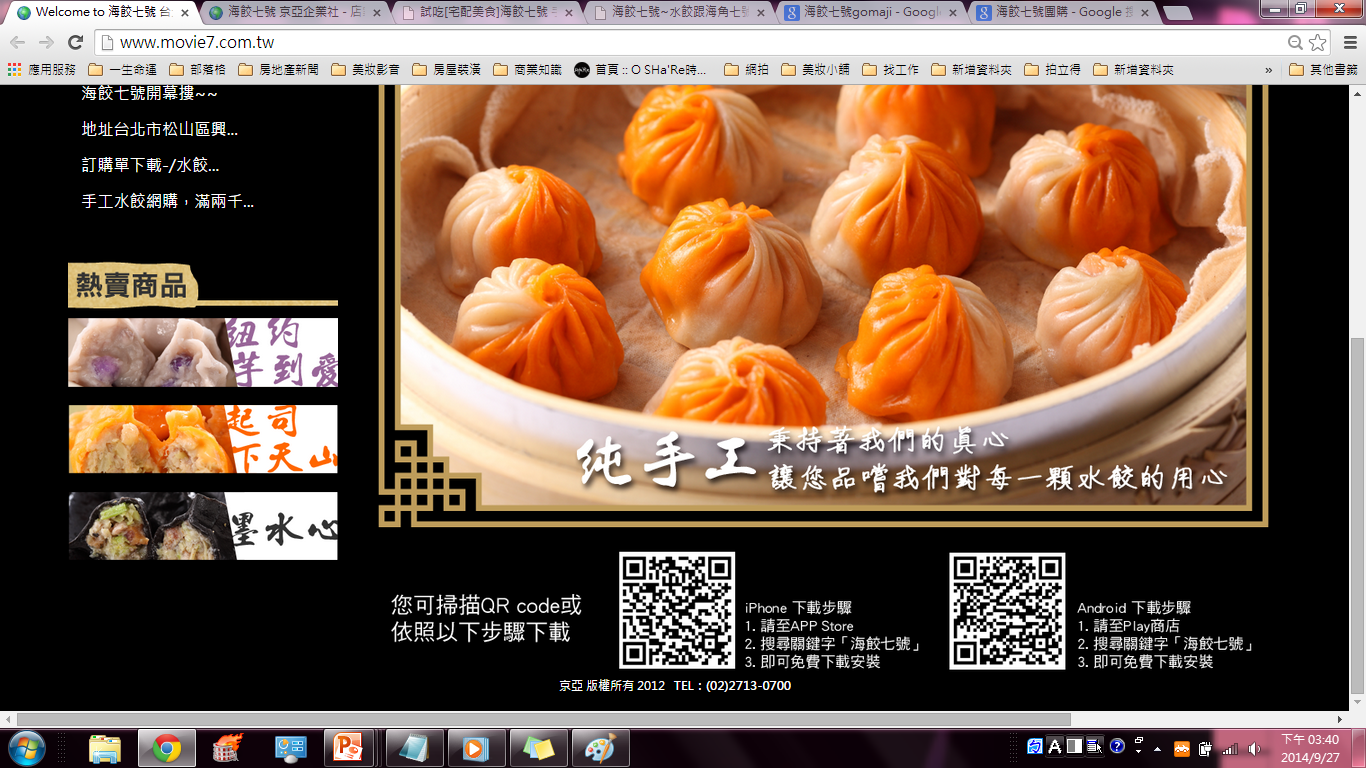 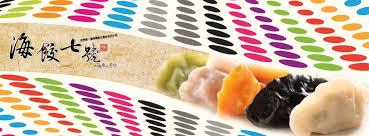 行銷方案
 網路店面
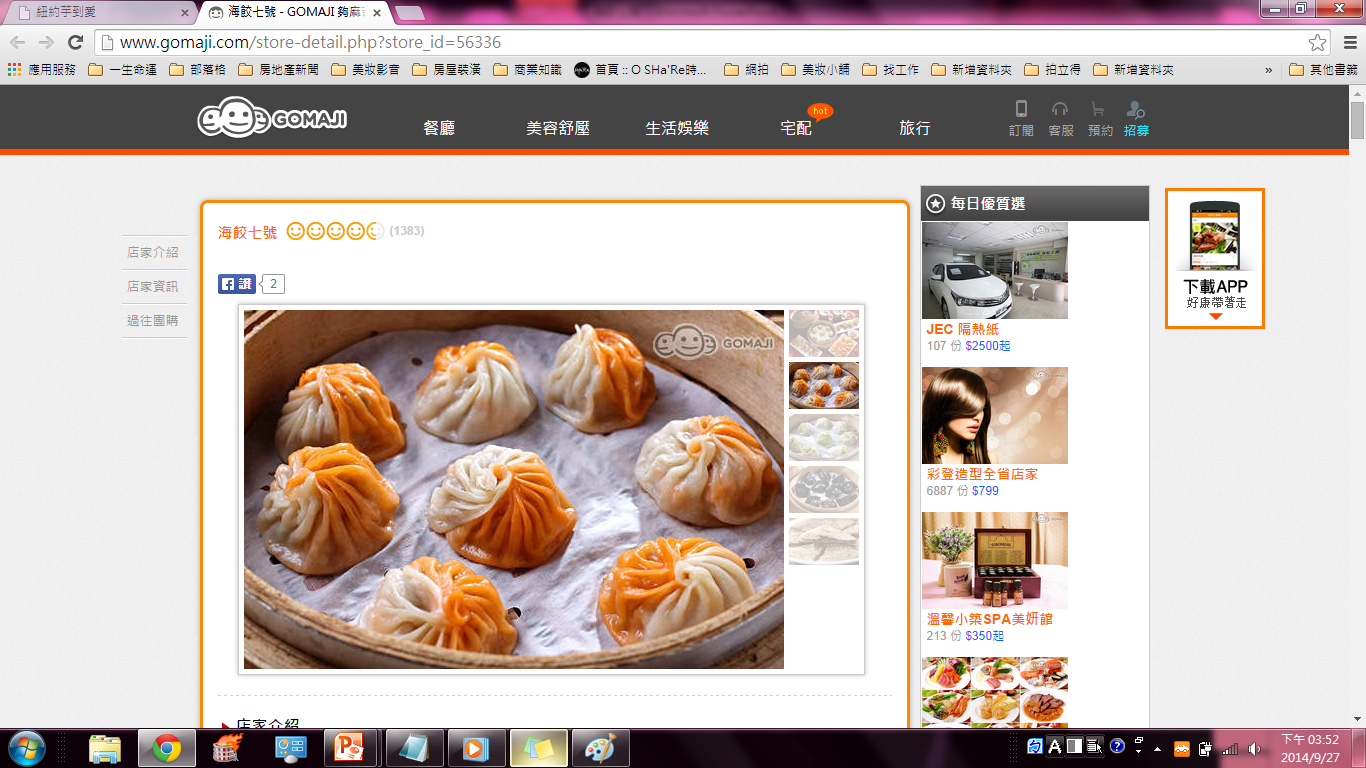 商品介紹、口感
可以直接訂購喜歡的口味
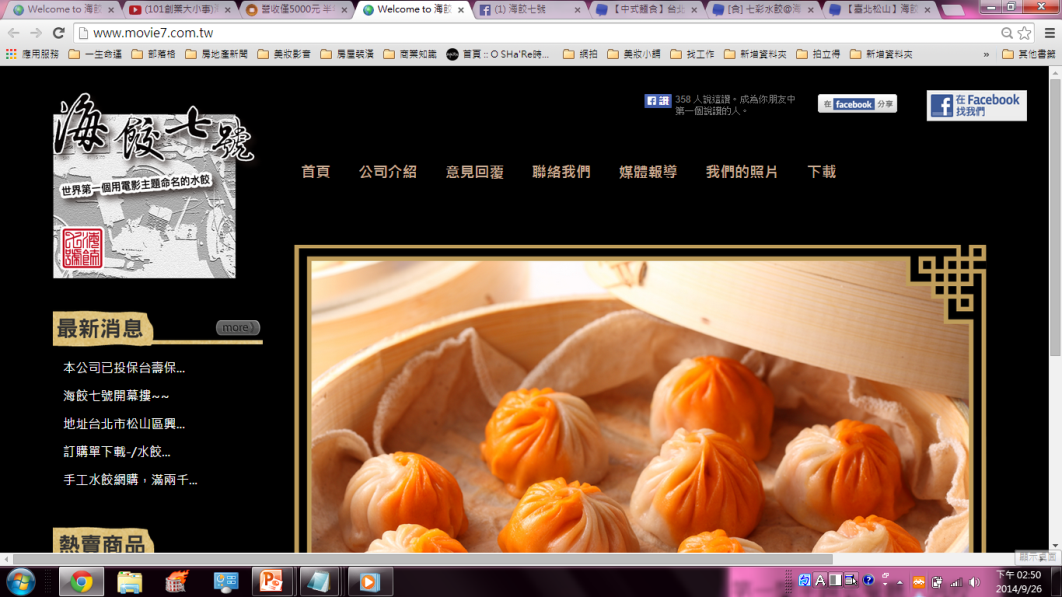 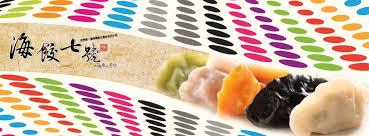 行銷方案
 實體店面
舉辦試吃活動、節日特別企劃，吸引消費者上門。
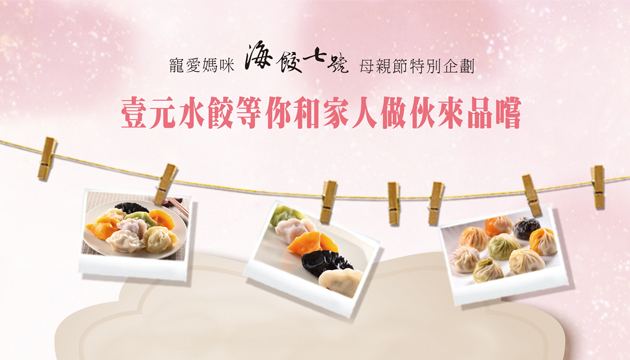 ： 
：
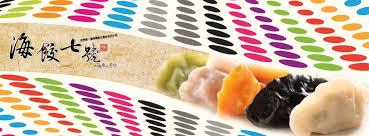 行銷方案
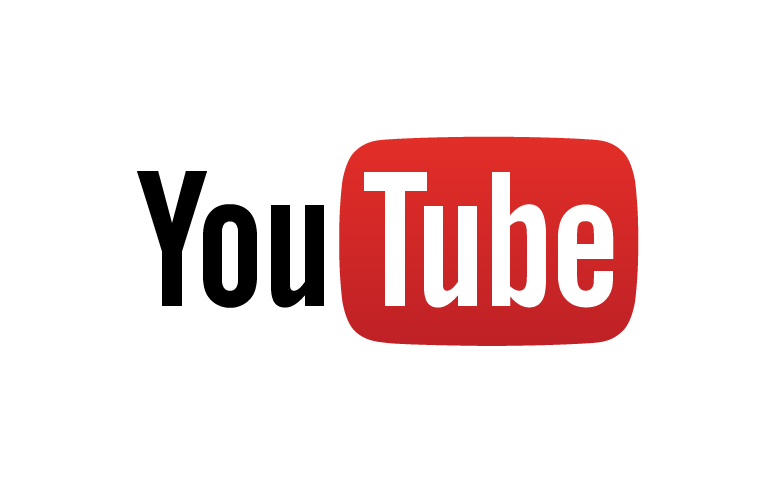 
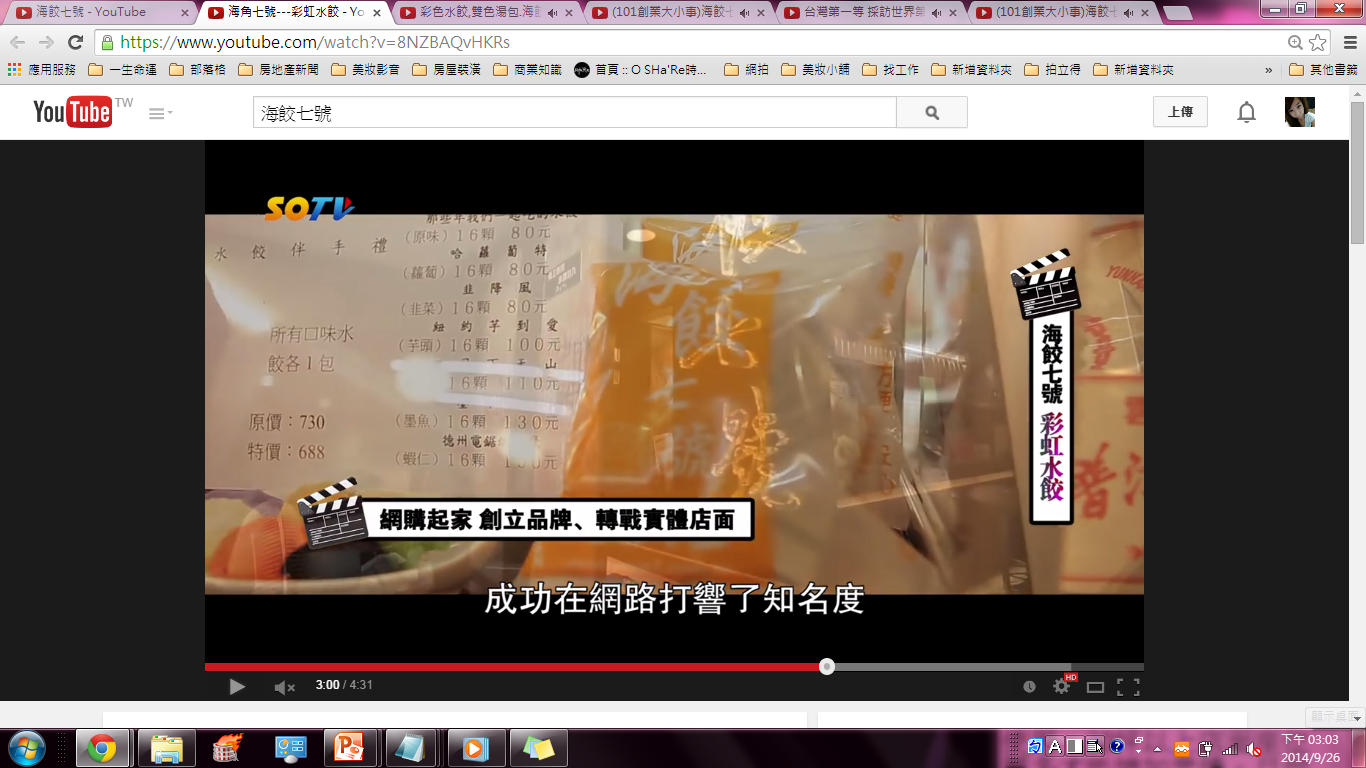 新聞
美食採訪、採訪節目
宣傳本店家。
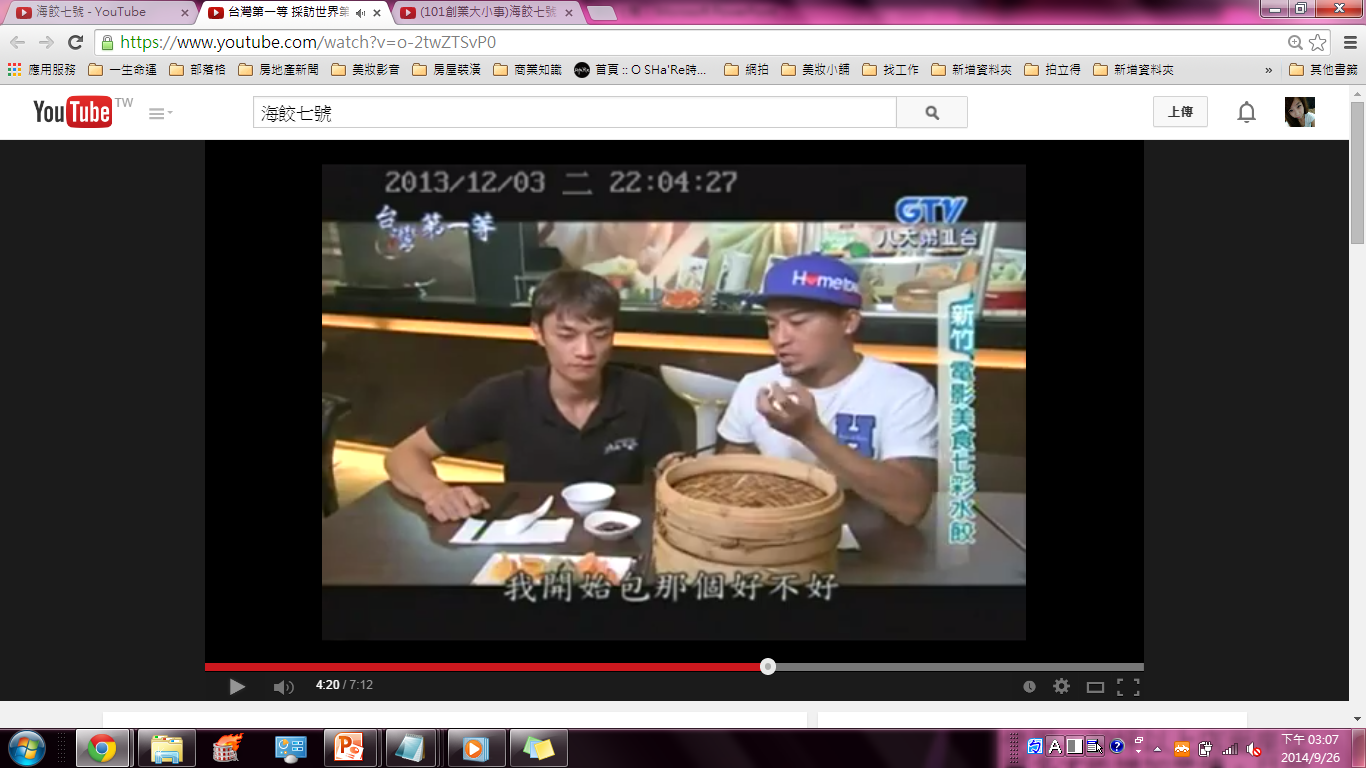 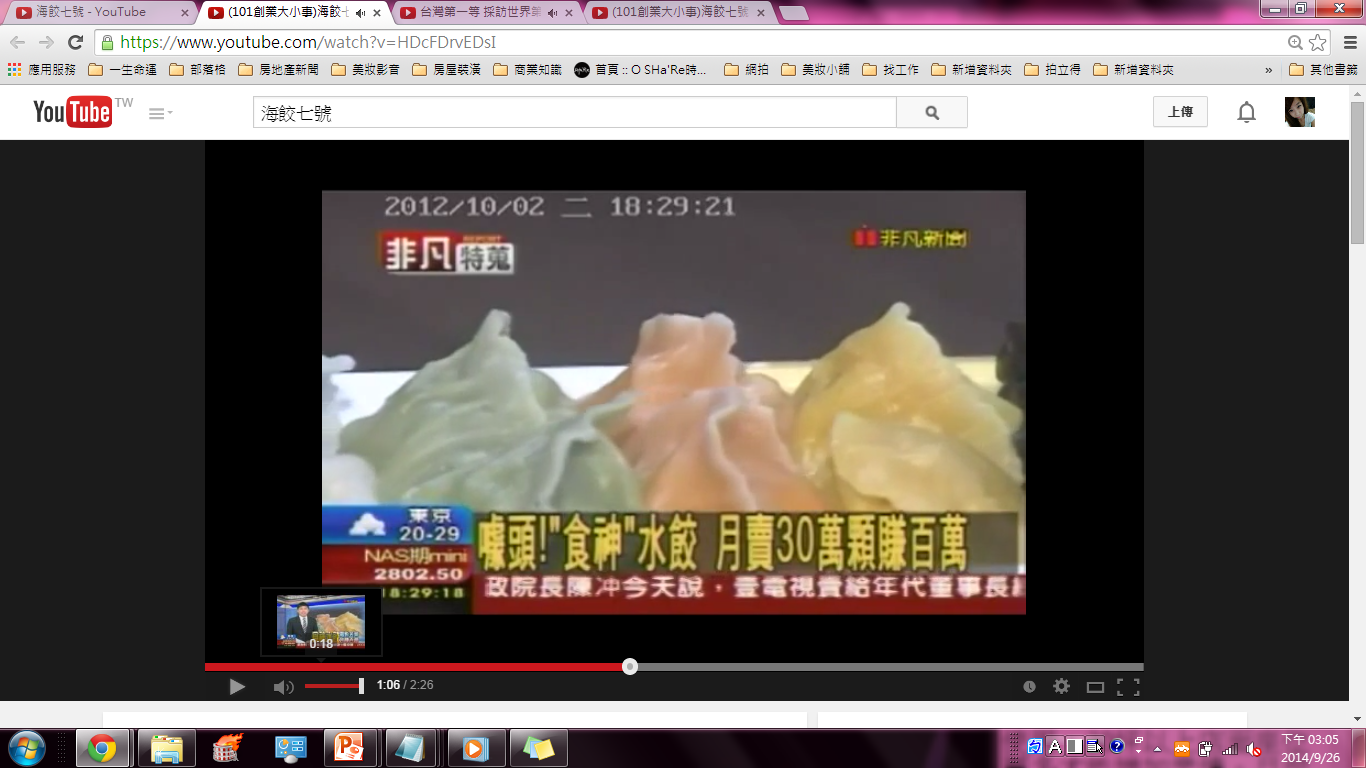 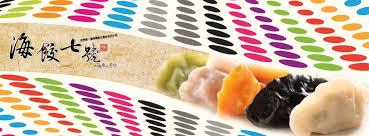 行銷方案
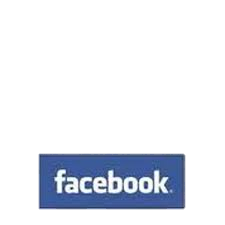 
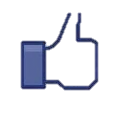 不定期舉辦FB活動，吸引新粉絲。
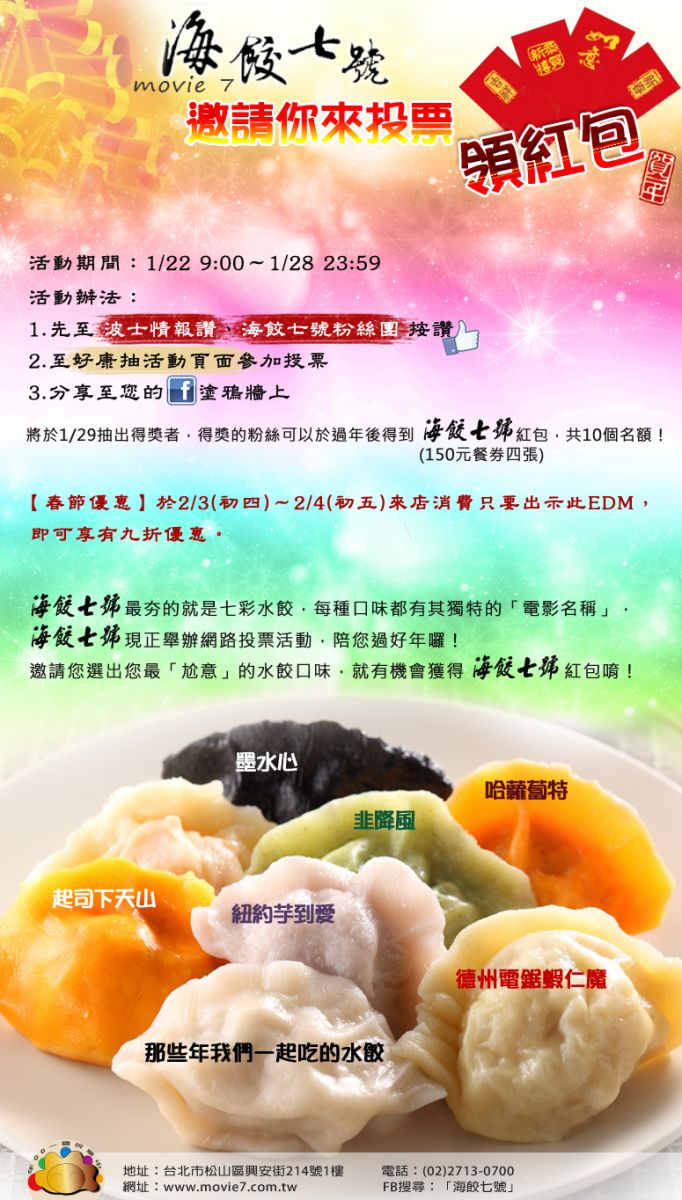 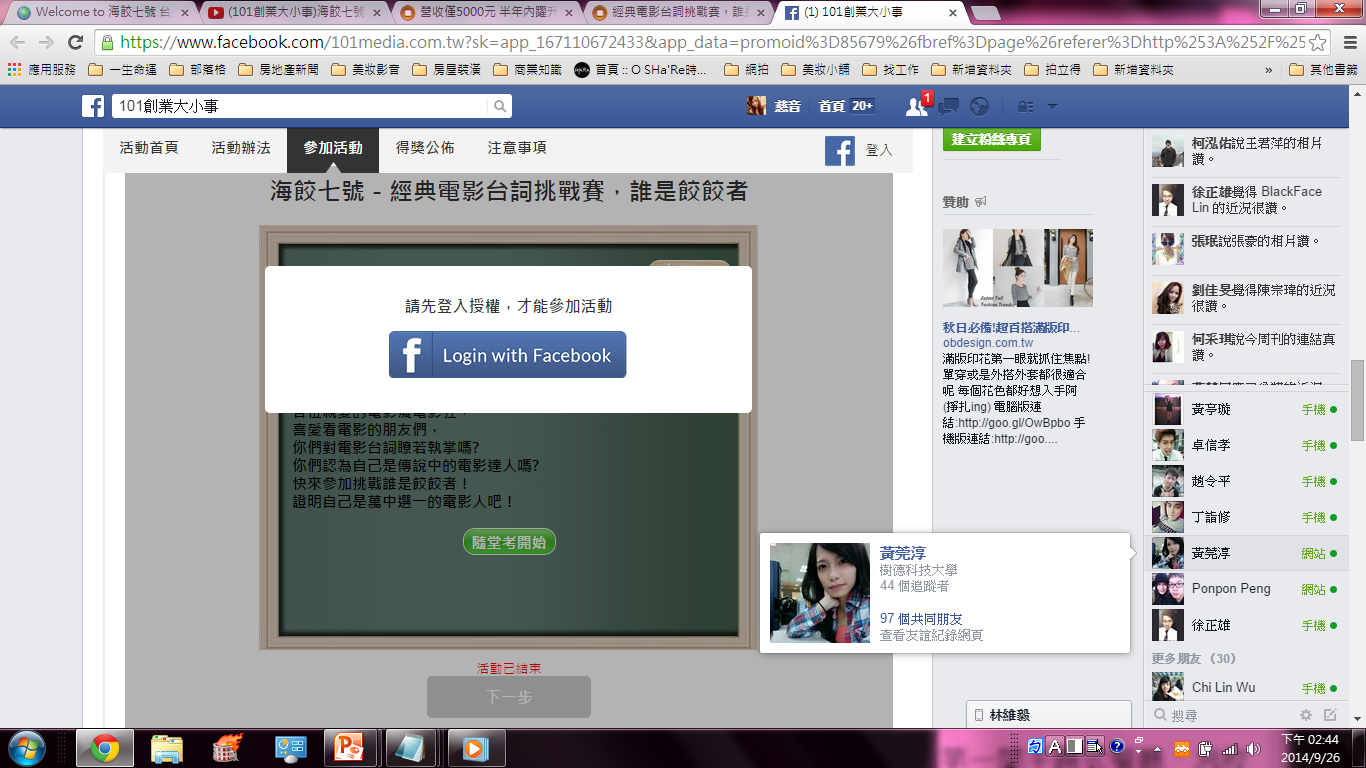 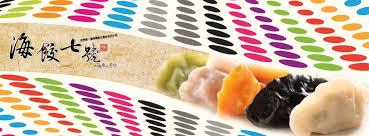 行銷方案

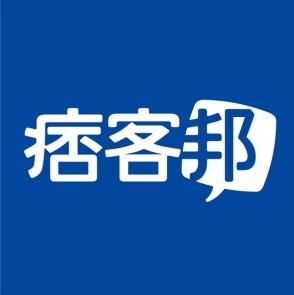 部落客發表嘗鮮文免費宣傳
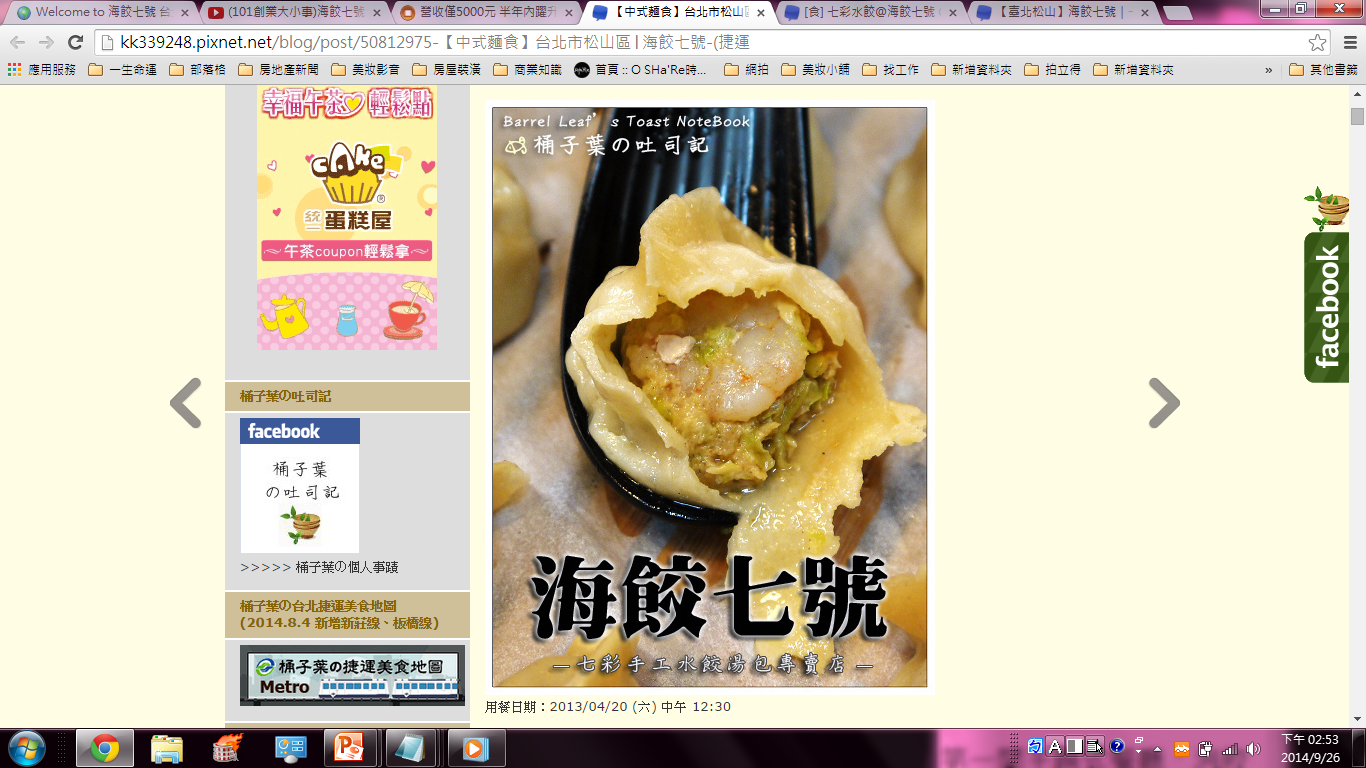 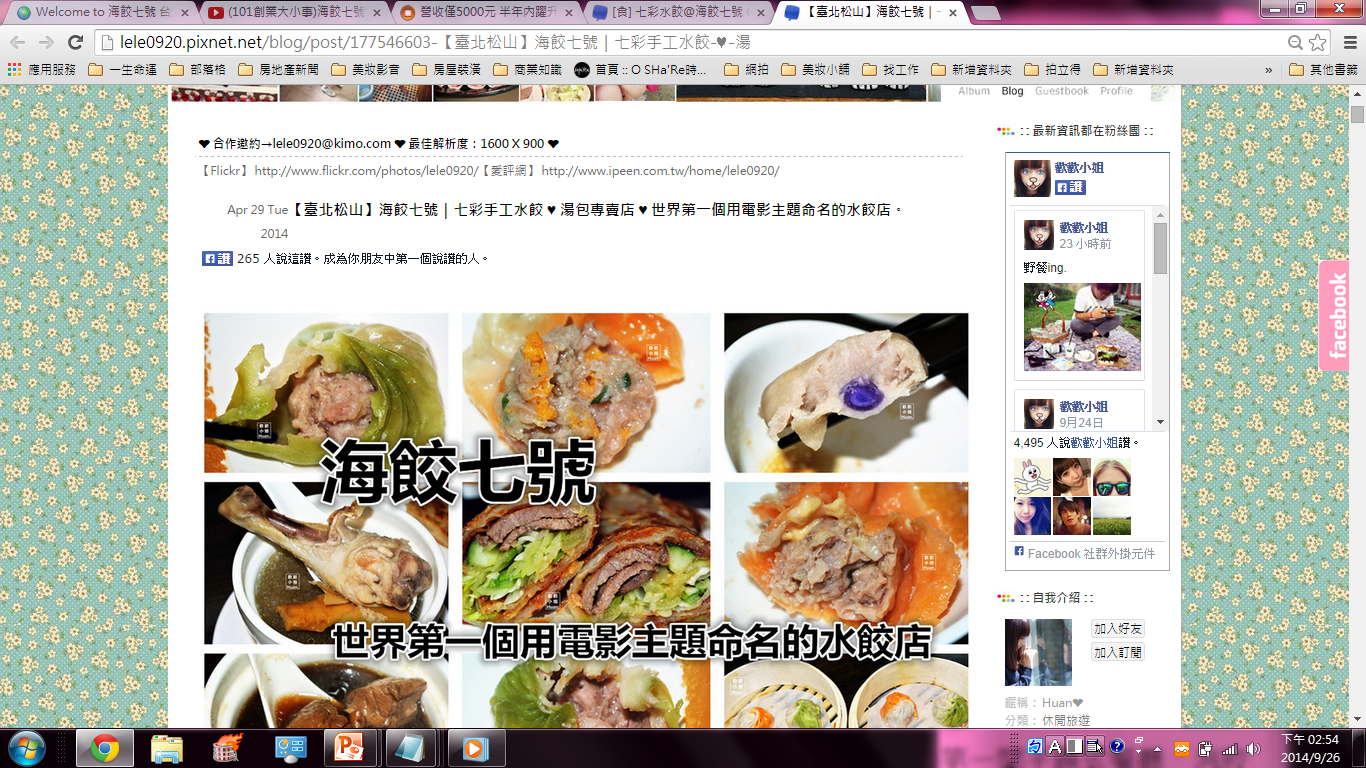 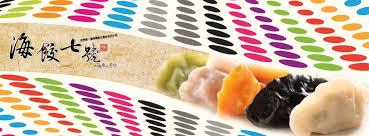 顧客關係CRM
溝通
業務人員
電話
傳真
E-MAIL
網路
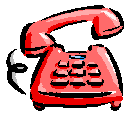 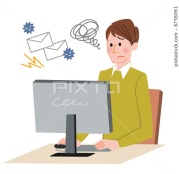 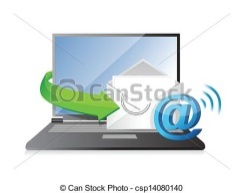 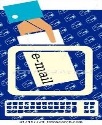 作業
行銷自動化、銷售自動化、服務自動化
行銷模組
活動、社群
電視新聞
美食節目、部落客
行銷企劃
行銷名單
分析
顧客消費分析
銷售統計分析
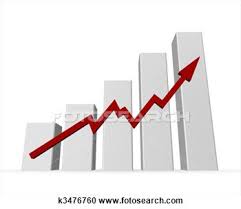 銷售統計分析
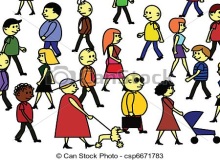 建立會員資料
顧客消費分析
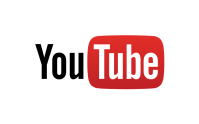 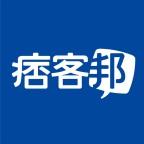 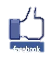 行銷管道
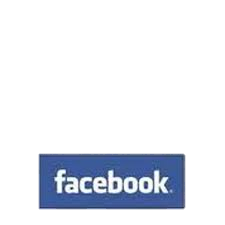 成效分析
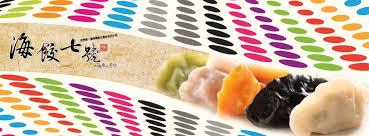 經營規劃
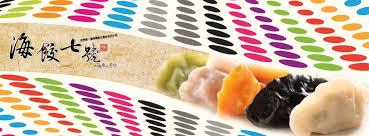 財務規劃
成本：
固定支出：
技術指導、服務訓練、經營指導、訓練、操作訓練、產品試賣、總部資源、定期輔導
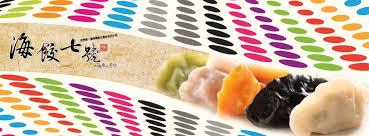 未來藍圖
 透過連鎖加盟業者，積極拓店。
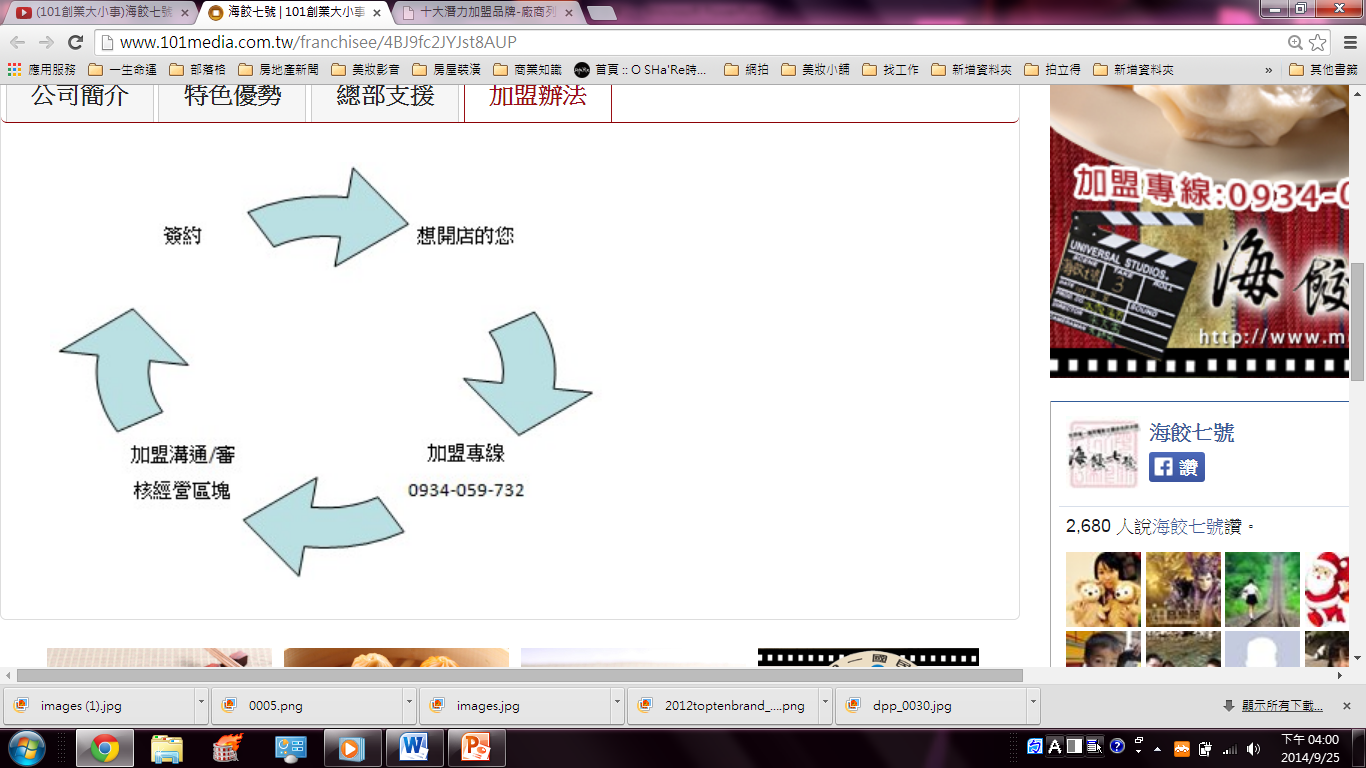 



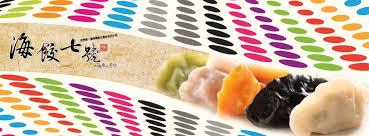 結論建議
在經濟不景氣的時代，能花小錢享受美味，KUSO老闆將電影場景搬到現實生活，把廚房變身為「食神 - 中國廚藝訓練學院」，門口也放上「海角七號」的機車，讓忙碌的人們，在空閒時間充分獲得休息，享受視覺與味覺的雙重感受。
改變傳統料理的吃法  意想不到的食材內餡  獨特菜單命名  電影場景搬到現實生活；成功製造話題吸引饕客。
增加海外拓點，水餃傳統吃法結合創新，「海餃七號」用創意顛覆傳統，推銷全世界。
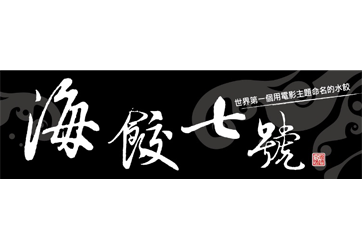 海餃七號
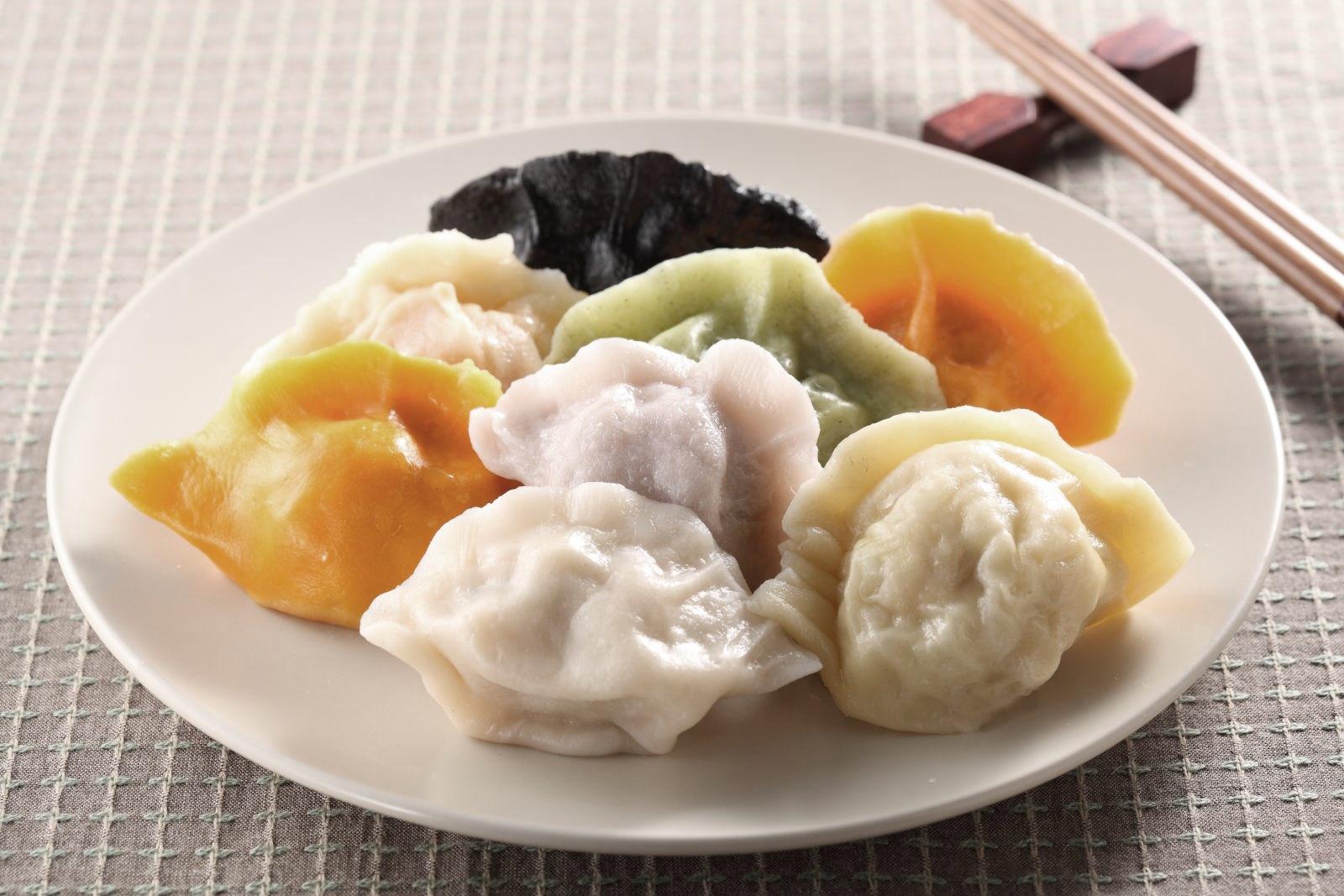 謝
謝
聆
聽